4.1 Voedsel
Jaarlijks groeit de wereldbevolking met 100.000.000 mensen.
We zijn nu met z’n 6.500.000.000 –en.
En we moeten allemaal te eten hebben….
Hoe gaan we dat doen?
Voedsel is leven
Voedsel levert brandstof, bouwstof en bescherming
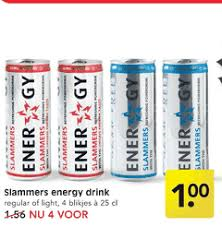 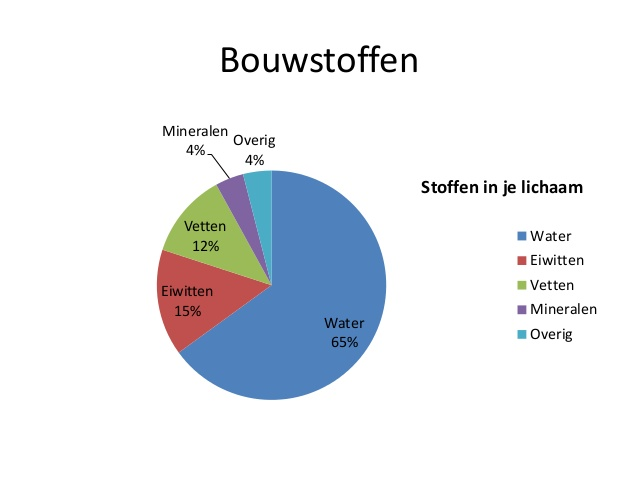 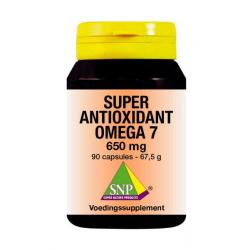 Voedingsstoffen
Vitamine, scheurbuik en zuurkool
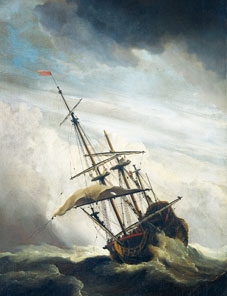 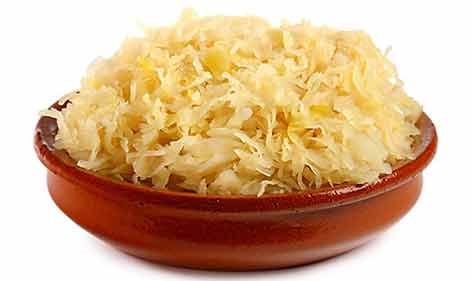 Teveel energie
Veiligheid van voedsel
Wetten en regels NVWA
Waar komt mijn eten vandaan?
Hygiëne in de verwerking
Voedselvergiftiging
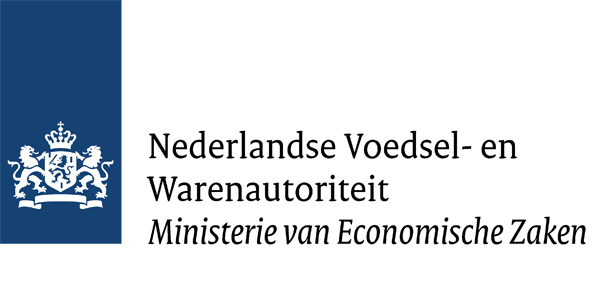 Waar komt mijn eten vandaan?
Hygiëne: Is dit ei salmonella-vrij?
Voedselvergiftiging: overgeven, diarree, malaise
https://www.gezondheidsplein.nl/aandoeningen/voedselvergiftiging/item32775
In welke restaurants kun je beter niet eten?
	https://www.scientias.nl/twitter-helpt-voorspellen-waar-kans-op-voedselvergiftiging-het-grootst-is/
Wereldvoedselvoorziening
Verhoging van de productie van landbouw/veeteelt door 	
- nieuwe machines, 
- grondverbetering, 
- kruisingen van gewassen, 
- fokken van nieuwe rassen, 
- Genetische modificatie http://www.voedingscentrum.nl/encyclopedie/genetische-modificatie.aspx
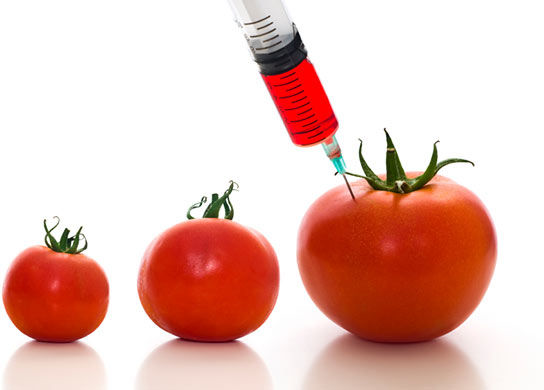